रयत शिक्षण संस्थेचे छत्रपती शिवाजी कॉलेज, सातारा (स्वायत्त )भूगोलशास्त्र विभाग बी.ए. भाग -१ सेमिस्टर-२ –मानवी भूगोल युनिट-२ लोकसंख्या (Population)
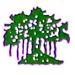 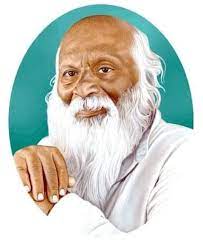 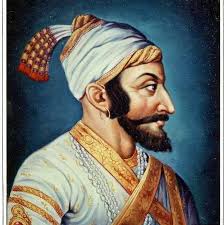 सादर कर्ता: डॉ.आर.आर.साळुंखे  सहयोगी प्राध्यापक व भूगोल विभाग प्रमुख
जागतिक लोकसंख्येच्या वाढीवर व वितरणावर परिणाम करणारे घटक 
स्थलांतर :कारणे व परिणाम 
लोकसंख्या संक्रमण सिद्धांत 
लोकसंख्येची वैशिठ्ये (सूक्ष्म प्रदेश )
1.1 लोकसंख्येच्या वितरणावर परिणाम करणारे घटक       (Factors affecting on distribution  of World Population)
प्रस्तावना (Introduction):
भूगोलशास्त्रात लोकसंख्येचे वितरण आणि घनता यांचा अभ्यास हा मुलभूत आणि अत्यावश्यक आहे
लोकसंख्येचे वितरण आणि घनता यावरच लोकसंख्येची इतर वैशिष्टे अवलंबून असतात.
लोकसंख्येचे वितरण म्हणजे केवळ लोकसंख्येची विभागणी नसून विविध भौगोलिक 
  घटकांचा एकत्रित परिणाम होऊन झालेली ती एक क्रिया आहे.
भूगोलात कित्येकवेळा वितरण आणि घनता हे एकत्रित अर्थाने वापरतात परंतु हे दोन्ही वेगळ्या अर्थाचे शब्द आहेत. 
लोकसंख्येची पृथीवर ज्या पद्धतीने वाटणी किंवा विभागणी झाली आहे त्यास 
  लोकसंख्येचे वितरण असे म्हणतात.
 घनता म्हणजे लोकसंख्या आणि क्षेत्रफळ या दोन्हीचे गुणोत्तर असते.
लोकसंख्येच्या वितरणावर परिणाम करणारे घटकांचे वर्गीकरण
लोकसंख्येच्या वितरणावर परिणाम करणारे घटक                                                                                                        
        1)  भौगोलिक / प्राकृतिक / नैसर्गिक घटक  (Geographical /Physical/Natural factors)  
        2)  आर्थिक व सांस्कृतिक घटक  (Economic & Cultural factors)
        3)  ऐतिहासीक घटक (Historical Factors)
        4)  राजकीय घटक (Political Factors)
        5)  धार्मिक घटक (Religious Factors)
        6)  जैविक घटक (Biological or Biotic Factors)
        7)  लोकसंख्या शास्त्रीय घटक (Demographic Factors)
१. भौगोलिक / प्राकृतिक / नैसर्गिक घटक  (Geographical / Physical / Natural factors):
ज्या प्रदेशात मानवी जीवनास अनुकूल भौगोलिक परीस्थिती असते अशा प्रदेशात दाट 
   लोकसंख्या तर याउलट ज्या प्रदेशात मानवी जीवनास प्रतिकूल भौगोलिक परिस्थिती असते 
   त्या पादेशात विरळ लोकवस्ती आढळते.
भौगोलिक स्थान (Geographical Location)
प्राकृतिक रचना / भूपृष्ठ रचना (Physiography)
प्रदेशाची भूशास्त्रीय घडण (Geological Formation)
हवामान (Climate)
मृदा (Soil) 
नैसर्गीक वनस्पती (Natural Vegetation)
खनिजे (Minerals)
पाणीपुरवठा (Water Supply)
शिरकाव योग्य प्रदेश (Easy to Accessibility)
समुद्रसपाटीपासून उंचीचे प्रदेश (Region Above Sea level)
a) भौगोलिक स्थान (Geographical Location): एखाद्या प्रदेशाला किंवा देशाला लाभलेल्या स्थानाचा लोकसंख्येच्या वितरणावर परिणाम होतो
खंडांतर्गत स्थान (Continental location)
जर एखादा देश खंडाच्या अंतर्गत भागात वसलेला असेल व त्या देशाला अजिबात किनारपट्टी नसेल अशा देशाचे स्थान हे  खंडांतर्गत स्थान म्हणून ओळखले जाते 
हवामान विषम - कमाल व किमान तापमानात फरक जास्त  
पजर्न्यमान कमी. पाण्या अभावी शेती व उद्योगांची प्रगती नाही 
मासेमारी, मिठागरे यासारखे उद्योग खंडांतर्गत देश चालूवू शकत नाही
आंतरराष्टीय व्यापारासाठी शेजारील देशावर अवलंबून रहावे लागते. काही वेळा संबंध बिघडतात त्यामुळे व्यापार ठप्प होतो.
जड उद्योगावर विपरीत परिणाम
  वरील कारणामुळे खंडांतर्गत भागात लोकसंख्या विरळ/कमी आढळते. 
 उदा.रशियातील सैबेरियाचा भाग,यु.एस.ए.तील  मध्य व पश्चीमेकडील भाग, सहारा वाळवंटाचा खंडांतर्गत भागात,    महाराष्ट्रातील नागपूर
ii) सागरीय स्थान (Insular Location)
हवामान सम – हवा मानवी जीवनाला उपयुक्त 
समुद्र किनारी भरपूर पाऊस – शेती व मासेमारीस व 
  इतर उद्योगांना चालना 
दंतुर सागरी किनारा –संरक्षित बंदरे - आंतरराष्टीय 
  व्यापार वाढीस 
मासेमारी, मीठ-उत्पादन, विशिष्ट प्रकारचे रासायनिक उद्योग, जहाज बाधनी
बंदरामुळे –मोठी शहरे –व्यापार केन्द्रे, आरमगृहे, तृतीय व्यवसायात वाढ 
उदा. ग्रेट ब्रिटन, जपान, इंडोनेशिया या देशांना सागरी स्थान लाभल्यामुळे लोकसंख्येची घनता जास्त
खंडांतर्गत स्थान                                             सागरीय स्थान (किनारपट्टीचेप्रदेश)
b) प्राकृतिक रचना / भूपृष्ठ रचना (Physiography)
  उंचीनुसार भूपृष्ठरचनेचे ३ भाग पडतात.
I) पर्वतीय प्रदेश (Mountain Region):
 मानवी वसाहतीस अनुकूल नसतात 
 ओबडधोबड भूपृष्ठ रचना           
 जास्त उंची – तीव्र उतार  (4000 मीटर उंची पेक्षा अधिक - श्वास घेणे कठीण)                   
 निकृष्ट मृदा / कृषि योग्य जमिनीचा अभाव 
 कमी तापमान / थंड हवामान 
 घनदाट जंगले 
 प्रदेशाची दुर्गमता 
 दळण–वळण मार्गांचा अभाव 
   उदा. हिमालय, रॉकी, आल्प्स, अँडीज, अँपेलेशीयन, सातपुडा, सह्याद्री, उरल 
  काही पर्वतीय प्रदेश – खनिजे –उत्खनन – लोकसंख्या केंद्रित भारत – आसाम – ख.तेल 
               अँपेलेशीयन – ड. कोळसा, ख.तेल
 काही पर्वतीय प्रदेशात –पर्यटन केन्द्रे –भारत-सिमला,मसुरी,महाबळेश्वर, स्वास्थ केन्द्रे -लोणावळा
II) पठारी प्रदेश (Plateau Region):
पठारी प्रदेशात लोकसंख्या विरळ परंतु पर्वतीय प्रदेशाच्या तुलनेने थोडी जास्त 
मध्य आशियातील- तिबेटचे पठार, द.अमेरिकेतील – बोलिव्हियाचे पठार 
   उंच प्रदेश,इतर देशाशी फारसा संबंध नाही – आर्थिक विकास नाही.
अरेबियाचे पठार – विषम हवामान, कमी पर्जन्य – लोकसंख्या विरळ
काही पठारी प्रदेश- लाव्हारसापासून – जमीन सुपीक –शेती, उद्योगधेंदे, जलसिंचन विकास
                  भारतातील दख्खनचे पठार 
                  उत्तर अमेरिकेतील कोलंबियाचे पठार 
काही पठारी प्रदेश-खनिजे –खाणकाम व्यवसाय – लोकसंख्या थोडी जास्त 
                                         भारतातील छोटा नागपूरचे पठार-द.कोळसा,  
                                         म्यानमार-शानचे पठार-लोह-खनिज,ख.तेल,नै.वायू,दगड 
                                         दक्षिण आफ्रिकेचे पठार –सोने -जोहान्सबर्ग
                                         ऑस्ट्रेलियाचे पठार –सोने कालगुर्ली-कुलगार्डी
III)मैदानी प्रदेश (Plain Region):
सुपीक जमीन –सपाट व गाळ, अनुकूल हवामान –शेतीचा विकास 
जलसिंचन –यामुळे शेतीचा विकास –कृषि मालावर आधारित उद्योगधंदे 
जगातील ९० % लोकसंख्या मैदानी प्रदेशात 
दळण-वळण सुविधा – वाहतूक, व्यापार 
नद्यांची खोरी-  –गंगा, सिंधू, इरावती, ब्रह्मपुत्रा, हो-यांग-हो, यांगसिकँग, मिसीसिपी, नाईल
प्रमुख मैदानी प्रदेश –
भारतातील उत्तरेकडील मैदान 
प.युरोपातील मैदान 
चीनचे पूर्वेकडील मैदान 
यु.एस.ए पूर्वेकडील भाग 
जपानमधील किनार पट्टाचे मैदान 
पाकीस्थान व बांगला देशातील मैदान 

आफ्रिकेतील सहारा  उष्ण वाळवंट 
सैबेरियातील टुंड्रा 
द.अमेरिकेतील अँमेझॉन             विरळ लोकसंख्या (प्रतिकूल भौ.परिस्थिती) 
आफ्रिकेतील कांगो 
दलदल युक्त मैदानी प्रदेश
C) प्रदेशाची भूशास्त्रीय घडण (Geological Formation)
खडक प्रकार सछीद्र –अछीद्र,खडकाचे स्वरूप 
पाणी धारण करण्याची क्षमता- खडकाच्या प्रकारावर अवलंबून 
जल धारक खडक –  भूगर्भ पाण्याची पातळी कमी खोलीवर
 सुलभतेने पाणी मिळते –पाण्याच्या उपलब्धतेमुले शेती उद्योगधंदे व पशुपालन यांचा विकास –लोकवस्ती दाट 
 अछीद्र खडक  –पाणी मुरु शकत नाही. भूगर्भ पाण्याचे  प्रमाण खूप कमी - कोकणातील जांभा – लोकवस्ती कमी 
 प्रदेशाची भूशास्त्रीय घडण व घर बांधणी साहित्य यांचा जवळचा संबंध
   घर बांधणी साहित्य - सुलभ – लोकवस्ती दाट
मऊ खडक –मृदा निर्मिती वेग जास्त याउलट कठीण खडक मृदा निर्मिती वेग कमी
Basault rock  मृदा निर्मिती वेग जास्त व जास्त उत्पादकतेची-लोकवस्ती दाट  
Laterite  rock -मृदा निर्मिती वेग कमी त्यामुळे मृदा अधिक काळाने  बनते.  उत्पादकता कमी – लोकवस्ती विरळ उदा.कोकण
D) हवामान (Climate):
अनुकूल हवामान असलेल्या प्रदेशात लोकसंख्या जास्त तर प्रतिकूल हवामान असलेल्या प्रदेशांत लोकसंख्या कमी 
तापमान:
तापमानाचा मानवाबरोबर वनस्पती, प्राणी व जमिनीवर परिणाम होतो.
सर्वसाधारणपणे 4 अंश ते 21 अंश सेंटीग्रेड  तापमान मानवी वसाहतीस अनुकूल मानले जाते.
अति उष्ण, कोरडे ,दमट व अति थंड मानवी आरोग्यास अनुकूल नसते.
सहारा,अरेबिया,थर ,कलहारी, अटकामा व ऑस्ट्रेलियाचे वाळवंटी प्रदेशात अत्याधिक तापमानामुळे लोकसंख्या फारच 
  कमी 
Population density in Greenland per 80 sq.km only  1, Canada per sq. km 2 & Antarctica No population
    अलीकडच्या काळात खनिज संशोधनासाठी अनेक देशांनी संशोधन संस्था उभारल्याने मानवी वस्ती निर्माण झाली
  आहे. 
अति उष्ण व आद्र हवामानाच्या Amezon & Cango river basin प्रतिकूल ह्वामानामुळे विरळ लोकसंख्या
अति उंच पर्वत शिखरे सदैव बर्फाचादित Scandinvian mountain & mountain in North Saiberia – sparce population 
जगातील सुमारे ३३ % क्षेत्र प्रतिकूल हवामान असलेल्या प्रदेशाचे आहे.   
अधिक तापमान – मानवाची कार्यक्षमता कमी होते. 
     विषुववृत्तीय प्रदेशात जास्त तापमान त्यामुळे तेथील लोक आळशी आहेत तसेच अति शीत प्रदेशात हवामान मानवी 
  जीवनावर अनिष्ट परिणाम करते.
वनस्पतीच्या वाढीसाठी कमीतकमी ६ अंश से.ग्रे. तापमान आवश्यक असते.
ii)पर्जन्य (Rainfall):
अति कमी व अति जास्त पर्जन्य असलेल्या प्रदेशात लोकसंख्या कमी
पाऊस किती पडला यापेक्षा तो किती व कोणत्या काळात पडला याला मानवी जीवनाच्या दृष्टीकोनातून 
  अधिक महत्त्व 
जगातील मान्सून हवामानाच्या प्रादेशातील- चीन, भारत, जपान ,पाकीस्थान बांगला, म्यानमार, व्हियेतनाम इ. 
  समशीतोष्ण कटिबंधातील युरोपियन देश, USA येथे दाट लोकवस्ती
 भूमध्य सागरी व समशीतोष्ण हवामान – लोकसंख्या अधिक केंद्रित
E) मृदा (Soil):

मानवी जीवनाचा मूलभूत आधार मृदा आहे 
मानवाला अन्नाची गरज व पशुपक्षाना  खाद्य जमीनीतून मिळते.
यामुळे सुपीक  जमीनीच्या प्रदेशात कृषीचा विकास होतो याशिवाय कृषीमालावर आधारीत उद्योगधांदे वाढतात त्यामुळे अशा 
  प्रदेशात लोकसांख्येची घनता जास्त असते.
नद्याांच्या खोऱ्यातील सुपिक  गाळाची मृदा  असलेल्या प्रदेशात विशेषता पूरमैदाने व त्रिभुज प्रदेशात लोकसांख्या केंद्रित 
  झालेली आहे.
 या दृष्टटकोनातून प्रेअरी, रेगूर (काळी जमीन) इत्यादी मृदा प्रकार त्या त्या प्रदेशात महत्त्वपूर्ण  ठरलेल्या  आहेत.
 भारतात दख्खनच्या पठारावर व इंडोनेशीयातील जावा बेटावर लाव्हारसापासून बनलेल्या काळ्या मृदेच्या क्षेत्रातून महत्वाची 
   कृषि  उत्पादने मिळतात. 
उत्तर भारतात गंगा-यमुनेच्या पूर मैदानाचा भाग, चीनमधील याांगत्सीकियाांग खोरे, इजिप्त मधील नाईल, USA तील 
  मिसीसिपी नदी खोऱ्यामध्ये  दाट लोकवस्ती  आहे
डोंगरावरील उांच-सखल मृदा  क्षेत्रात जांभा  व पाँडझाल मृदेच्या विस्तृत वालुकामय मृदा क्षेत्रात  विरळ लोकवस्ती 
  आहे. उच्च अक्षवृत्तीय प्रदेशातील मृदा बफाच्छादित  व थिजलेले असल्याने शेतीला मर्यादा पडतात त्यामुळे येथे लोकवस्ती 
  विरळ  आहे
ई) नैसर्गिक वनस्पती (Natural Vegetation): 
घनदाट अरण्याच्या  प्रदेशात लोकसंख्येची घनता कमी असते कारण दुर्गम स्थान, दळणवळण सोयींचा अभाव, रोगट हवामान, विषारी कीटक, हिंस्त्र जंगली प्राणी 
आफ्रिकेच्या कांगो खोऱ्यातील सेल्व्हाज अरण्ये, दक्षिण अमेरिकेच्या ॲमेझॉन खोऱ्यातील अरण्ये,  न्यू गिनी येथील जंगल क्षेत्रात लोकसंख्या विरळ आहे. 
 भारतात सह्याद्रीचा घाटमाथा तसेच हिमालय पर्वतराजीतील वनक्षेत्रात लोकसंख्येची घनता कमी आहे
 सूचीपर्णी अरण्याचा क्षेत्रात देखील अत्यंत विरळ लोकवस्ती आहे.
 गवताळ प्रदेशात लोकसंख्येची घनता जास्त आहे कारण गवताळ प्रदेशात पशुपालन, दुग्धोत्पादन, मांस  उत्पादन व्यवसाय वाढीस लागतात
 उष्ण कटिबंधीय गवताळ प्रदेशात पेक्षा समशीतोष्ण गवताळ प्रदेशात लोकसंख्येची घनता जास्त आढळते
ज्या ठिकाणी जंगलांची वाढ व दर्जा चांगला असतो त्या ठिकाणी जहाज बांधणी, लाकूड कटाई, प्लायवूड निर्मिती उद्योग  चालतात. 
वनस्पतीचा तापमान,आद्रता व पर्जन्य यावरही अनुकूल परिणाम होतो.
पर्यावरणाच्या संतुलनासाठी एकून भूभागाच्या ३३ % क्षेत्र वनाखाली असणे आवश्यक आहे.
F) खनिजे (Minerals):
खनिज साठा हा मुळातच नैसर्गिक घटक आहे परंतु खनिजे मिळवण्याच्या तंत्राचा वापर करून  उत्पादन  वाढववण्याची क्षमता यामुळे या घटकाचा समावेश आर्थिक घटकात समावेश  केला जातो
 मध्य पूर्वेतील देश- ख.तेल उत्पादन 
   भारतातील छोटा नागपूरचे पठार - द.कोळसा व लोहखनिज 
   म्यानमार-शानचे पठार- लोह-खनिज,ख.तेल,नै.वायू,दगड 
   दक्षिण आफ्रिकेचे पठार – सोने -जोहान्सबर्ग
   ऑस्ट्रेलियाचे पठार – सोने कालगुर्ली-कुलगार्डी 
   प.युरोप Rhur – दगडी कोळसा व लोहखनिज 
   द. अमेरिका चिली – नायट्रेट व तांबे 
   रशिया – उरल पर्वतीय प्रादेशात द.कोकसा व लोहखनिज 
     USA- अँपेलेशीयन पर्वतीय प्रदेशात द.कोकसा व लोहखनिज 
खनिज संपत्तीवर राष्ट्राचा आर्थिक व व्यापारी विकास अवलंबून  असतो. अशा ठीकाणी खनिजावर आधारित उद्योगधंदे वाढतात यामुळे  अशा प्रदेशात लोकवस्ती व लोकसंख्येची घनता  जास्त असते.
Antartica  खंड गेल्या शतका पर्यंत  प्रतिकूल  पर्यावरणामुळे निर्मनुष्य  भूभाग होता परंतु सध्या येथे कोळसा, तांबे, युरेनियम, खनिजतेल असल्याची जाणीव झाल्यापासून  या ठीकाणी आठ देशांनि  कायमचे संशोधन  तळ  उभारले आहेत.  यात भारतही सहभागी आहे.
g) पाणी पुरवठा (Water Supply)
पाण्याला-  जीवन 
पाण्याशिवाय जीवसृष्टी असू शकत नाही
 पाणी मूलभूत व व्यावसायिक गरज 
 ज्या प्रदेशात मुबलक व नियमित पाणीपुरवठा उपलब्ध आहे अशा प्रदेशात लोकसंख्या जास्त एकवटलेली 
पाणी -पिण्यासाठी शेतीसाठी, घरगुती वापरासाठी, औद्योगिक प्रक्रियेत, जलवाहतुकीसाठी, जलविद्युत निर्मितीसाठी तसेच नौकाविहार यासाठी उपयोगी 
नद्या, तळी, सरोवरे, विहिरी व झरे यांच्या जवळ  मानवी वसाहती स्थापन 
जगातील प्राचीन मानवी संस्कृतीचा उदय आणि विकास -हा नद्यांच्या खोऱ्यात- नद्यांच्या खोऱ्यात पीक मिळत असते तशी योग्य जमीन असते उद्योग-व्यापार या ठिकाणी त्याचा विकास होतो इजिप्तमधील नदीच्या खोरे,  भारतातील गंगा नदीचे खोरे, पाकिस्तान मधील सिंधू नदीचे खोरे, चीनमधील याँगसीकँग   नदीचे खोरे, म्यानमारमधील इरावती नदीचे खोरे
सागर किनाऱ्यावरील सरोवरे तलाव जवळपास उद्योग केंद्रित होतात
 वाळवंटी प्रदेशात मरूउद्यानाच्या जागीच मानवी वसाहती आढळतात 
सर्वच नद्यांच्या खोऱ्यात दाट लोकवस्ती असते असे नाही 
मात्र रोग हवामान असलेल्या प्रदेशातून वाहणाऱ्या ॲमेझॉन व कांगो  नदीच्या खोऱ्यात प्रतिकूल परिस्थितीमुळे लोकसंख्या विरळ आहे
 नद्यांचे पूर पात्र बदल  अतिगाळ सिंचन यासारख्या घटनामुळे काही नद्यांच्या खोऱ्यात लोकसंख्येचे स्थलांतर होते पूरप्रवण क्षेत्रात लोकसंख्या कमी होते
 भारतात ब्रह्मसुत्रा, गंगा,यमुना, दामोदर, कोसी, गंडक घागरा नद्यांच्या पुरामुळे वित्त व जीवित हानी होते 
दलदल व पाणथळ प्रदेश मानवी वसाहतीस अनुकूल नसतात.हॉलंडमध्ये कोरड्या क्षेत्रावरच लोकसंख्या केंद्रित झाली आहे
h) शिरकाव योग्य प्रदेश
मानवाला ज्या प्रदेशात सहजासहजी जाता येते तेथे अनुकूल परिस्थिती असेल तर मानव वस्ती करतो.

 आर्य लोक भारतात सुगम प्रदेश व सात सर्वप्रथम पसंत केला मात्र डोंगरावरच्या क्षेत्राचा विचार केला नाही 

युरोपियन लोकांनी-आशिया आणि आफ्रिकेतील देशात बंदरांच्या ठिकाणी आपल्या वसाहती स्थापन केल्या 

 उत्तर अमेरिकेत युरोपियन गेल्यावर प्रथम त्यांनी पूर्व किनारपट्टी वर आपल्या वसाहती स्थापन केल्या
i) समुद्र सपाटीपासून उंचीचे प्रदेश
समुद्रसपाटीपासून जास्त उंचीचे प्रदेश- थंड असतात
 उष्ण कटिबंधात हवामान उष्ण असते -उन्हाळा प्रकार असतो यामुळे उष्ण  कटिबंधात अधिक उंचीच्या भागावर असलेल्या सोम्य आल्हाददायक  हवामानामुळे लोक प्रथम वसाहती स्थापन करतात
 आफ्रिकेतील केनिया या देशातून विषुववृत्त जाते परंतु हा देश समुद्रसपाटीपासून उंच व पठारी असल्याने हवामान थंड आहे येथे लोकसंख्या घनता आणि विषुववृत्तीय प्रदेशात पेक्षा जास्त आहे 
थंड हवेच्या ठिकाणी पर्यटन व स्वास्थ केंद्रांची निर्मिती होते 
उन्हाळ्याच्या ठिकाण लोकसंख्या वाढते
उदा. सिमला मसूरी महाबळेश्वर ही थंड हवेची ठिकाणे आज पर्यटन केंद्र म्हणून प्रसिद्ध झालेली आहेत